Прибуток та витрати підприємства: їх види та характеристика
Будь-яке суспільство стикається з трьома основними та взаємопов’язаними проблемами:
1. Які товари мають бути вироблені та в яких кількостях, коли їхтреба виробляти.2. Як саме ці товари виробляти, тобто які технології та які ресурси використовувати, чому надавати пріоритет: інтелекту чи м’язам.3. Для кого виробляти, тобто як ці товари розподіляти між окремими споживачами та що це за споживачі: фізичні особи чи фірми.
           Для виробництва будь-якого товару (надання послуг) необхіднанаявність чотирьох факторів: землі, капіталу, праці, підприємницького таланту. Саме підприємець поєднує перші три фактори для виробництва товарів з метою отримання прибутку. Підприємницька діяльність дуже різноманітна, як різноманітні людські потреби. 

         Усі численні вияви підприємництва можна звести до наступних:- виробниче – є найважливішим видом підприємницької діяльності, спрямованим на виробництво товарів і надання послуг. Ця діяльність здійснюється підприємствами, що виготовляють різну продукцію, виконують роботи, надають послуги, створюють духовні блага (навчання, живопис, музика);- комерційне підприємництво своїм змістом має товарно-грошовіта торговельно-обмінні операції. Представниками є різні торговельні заклади, що продають предмети споживання та засоби виробництва;- фінансове – це діяльність у сфері грошово-кредитних відносин
Д. Рікардо визначав прибуток як частину вартості, що залишається після вирахування заробітної плати. Ґрунтуючись на теорії трьох факторів виробництва, Ж.Б. Сей поділяв прибуток на процент ( дохід на капітал) та підприємницький дохід (винагороду за “талант, діяльність, дух порядку й керівництва” ). Дж. С. Мілль аналізував прибуток як винагороду підприємця за утримання від споживання. К. Маркс досліджував прибуток як головну мету й мотив діяльності капіталіста, результат неоплаченої праці найманих робітників, похідну та перетворену форму додаткової вартості, що виступає як породження всього авансованого капіталу.              Відомі економісти другої половини XIX ст. Е.Бем-Баверк та А. Маршалл звертали увагу на плату за ризик як складову прибутку. Важливим кроком на шляху опису економічної природи прибутку стало дослідження відомого американського вченого Дж.Б. Кларка “Розподіл багатства” (1895). Розмежувавши два стани економіки (статистичний і динамічний), вчений стверджував, що у статистичній економіці формуються такі доходи, як заробітна плата, процент, рента та підприємницький дохід(оплата управлінської праці). Водночас, на думку американського дослідника, лише за динамічної економіки створюються необхідні умови для виникнення прибутку як специфічного виду доходу.               Необхідно зазначити, що в західній економічній літературі термін “ прибуток” , як правило, вживається у широкому та вузькому розуміннях, а саме:— як такий, що включає до свого складу процент (широкий підхід);— як підприємницький дохід, тобто без включення до його складу процента (звужений підхід).
У XX ст. загальновживаним стало використання цього терміна у вузькому розумінні, яке витіснило ідентичне поняттяпідприємницького доходу. При цьому в економічній літературі утвердились такі підходи до трактування економічної природи прибутку:1. Прибуток як винагорода за вмілу оцінку ризиків і невизначеності. Цей підхід був започаткований відомим амери­канським економістом Ф. Найтом, який вважав, що прибутокпороджується особливим підприємницьким талантом, умінням адаптуватися до потреб динамічного розвитку та адекватно відповідати на передбачувані й непередбачувані ризики. “ За підприємницької системи економічну діяльність спрямовує спеціальний соціальний клас — бізнесмени, — писав дослідник.  Вони у строгому розумінні є виробниками, в той час як населення просто забезпечує їх виробничими послугами”.2. Прибуток як винагорода за новаторство, впровадженнятехнічних, комерційних, організаційних та фінансових нововведень. Зазначений підхід був обґрунтований відомим австро-американським дослідником Й. Шумпетером у книзі “Теорія економічного розвитку” (1912) на основі дослідження прибутку як потужної творчої сили розвитку ринкової економіки9.3. Прибуток як наслідок монопольної влади, що виникає в результаті обмеження конкуренції. Цей підхід був започаткований американським економістом Е. Чемберліном, автором праці “Теорія монополістичної конкуренції” (1933) та англійською дослідницею Дж. Робінсон, автором книги “Економіка недосконалої конкуренції” (1933). На думку цих дослідників, заумов монополізації існують можливості завищення цін і формування доходу, джерелом якого є реалізована в ціні монопольна влада.Водночас необхідно зазначити, що питання про монопольну складову прибутку до цього часу залишається дискусійним. У сучасній економічній теорії значна увага приділяєтьсяаналізу прибутку фірм, які діють за умов різних типів ринкових структур.
Виділяють два основні підходи до визначення прибутку:

Економічний;
Бухгалтерський.
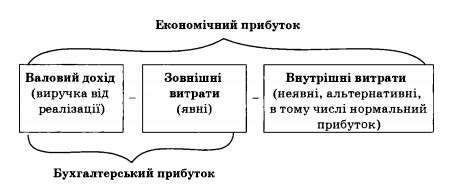 Бухгалтерський прибуток визначається як різниця між валовим доходом (виручкою від реалізації продукції) та бухгалтерськими (зовнішніми) витратами виробництва.Економічний прибуток визначається як різниця між валовим доходом та економічними (зовнішніми і внутрішніми, з урахуванням нормального прибутку) витратами виробництва.
Сучасні підприємства здійснюють:
Основну або операційну діяльність;
Фінансову;
Інвестиційну.
Тому додаткового виділяють прибуток або збиток в межах даних видів діяльності.
Окремо можна порахувати прибуток згідно податкових правил та після оподаткування
Соціально-економічна сутність прибутку найповніше виявляється в його функціях. До функцій прибутку належать:— облікова, індикативна, що характеризує прибуток якнайважливіший показник, критерій ефективності господарськоїдіяльності фірми;— розподільча, що характеризує прибуток як основне фінансове джерело розвитку фірм і суспільства в цілому;— стимулююча, що визначає прибуток як потужний мотивуючий чинник, генератор економічного розвитку, здійсненняінвестицій та нововведень.        Економічна роль прибутку в умовах ринку виявляється втаких рисах:— прибуток є рушійною силою функціонування та розвиткуекономіки, основним спонукальним мотивом підприємницькоїдіяльності;— прагнення отримати прибуток сприяє ефективному розподілу та використанню ресурсів, упровадженню досягнень науково-технічного прогресу, скороченню витрат, поліпшеннюякості продукції та її споживчих властивостей;— прибуток є джерелом розширення суспільного виробництва, примноження національного багатства та задоволення потреб суспільства, що зростають.
У виробництво базово  вкладаються  засоби виробництва і робоча сила.           Робоча сила (особистий фактор виробництва) — це здатність людини до найманої праці, сукупність її фізичних та розумових здібностей.Рівень розвитку робочої сили за сучасних умов зазнає докорінних змін під впливом науково-технічної революції. Зростає значення розумових здібностей, творчих і духовних зусиль працівників в організації та управлінні виробництвом, підвищуються вимоги до рівня їхньої освітньої та кваліфікаційної підготовки. Якість і рівень розвитку робочої сили визначається величиною інвестицій у людський капітал.Засоби виробництва (речові фактори виробництва) включають:— предмети праці — об’єкти цілеспрямованої діяльності людини, що є матеріальною основою створюваного продукту (природні речовини у первісному або частково обробленому стані);— засоби праці — річ або комплекс речей, якими людина діє на предмети праці (машини, інструменти, обладнання, транспортні засоби тощо).Засоби та предмети праці становлять матеріально-речову основу промислового капіталу, яка безперервно вдосконалюється з розвитком науково-технічного прогресу. Сучасний етап еволюції засобів виробництва пов’язаний з широкою автоматизацією виробництва, комп’ютеризацією праці, застосуваннямпринципово нових предметів праці з наперед заданими властивостями (полімерів, кераміки, напівпровідникових та надчистих матеріалів), інформаційних технологій та біотехнологій,принципово нових видів енергії тощо.Витрати виробництва є формою руху авансованого промислового капіталу.
Витрати виробництва — вартісна оцінка затрат економічних ресурсів, здійснених підприємцями задля виробництва продукції.
Поняття витрат в економічній науці базується на загальній ідеї обмеженості ресурсів і можливості їх альтернативного використання, оскільки вибір певного варіанта виробництва зумовлює втрату вигід від використання відповідних ресурсів найкращим з інших можливих способів.           У зв’язку з цим дійсні витрати поділяються на зовнішні та внутрішні.               Зовнішні (явні, або експліцитні) витрати — витрати на оплату економічних ресурсів, постачальники яких не є власниками фірми (грошові витрати на придбання сировини, палива, обладнання, трудових і транспортних послуг тощо).               Внутрішні (неявні, або імпліцитні) витрати — витратифірми на використання власних (неоплачуваних) ресурсів. Неявні витрати включають недоотримані підприємцем доходи при найвигіднішому альтернативному застосуванні власних ресурсів. Сучасна економічна наука зараховує до внутрішніх витрат нормальний прибуток — мінімальну плату, необхідну для продовження діяльності підприємця в певній сфері бізнесу.            Виокремлення явних та неявних витрат відображає два підходи до розуміння природи затрат фірми.I. Бухгалтерський підхід передбачає врахування зовнішніх (явних) витрат, які оплачуються безпосередньо після отримання рахунка чи накладної. Ці витрати відображаються у бухгалтерському балансі фірми і є бухгалтерськими витратами.II. Економічний підхід до витрат виробництва передбачаєврахування не тільки зовнішніх, а й внутрішніх витрат, пов’язаних з можливістю альтернативного використання ресурсів.Таким чином, економічні витрати відрізняються від бухгалтерських на величину альтернативної вартості власних ресурсів.
Залежно від строку, впродовж якого можлива зміна економічних ресурсів, залучених фірмою до виробництва певного виду продукції, розрізняють:— витрати фірми в довгостроковому періоді (часовому інтервалі, достатньому для зміни всіх зайнятих ресурсів);— витрати фірми в короткостроковому періоді (часовому інтервалі, протягом якого хоча б один вид ресурсів залишається незмінним).
Витрати можна класифікувати за різними ознаками, але для прийняття рішень важливим є прив'язка витрат до обсягів діяльності і поділ витрат на:
Змінні (деревина, шурупи), - збільшення обсягів діяльності вимагає відповідного збільшення витрат
Постійні (зарплата директора) – залишаються незмінними при збільшенні або зменшенні обсягів виробництва.
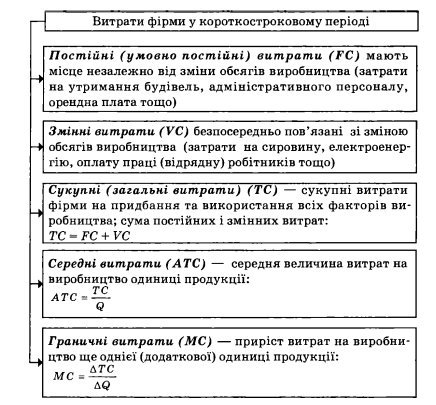 Зміна витрат в короткостроковому періоді
Основним показником успішності діяльності фірми є її прибутковість. Як фірма, так і держава зацікавлені у зростанні маси прибутку. Фірма – оскільки саме чистий прибуток є складовою грошового потоку, що повертається на фірму. І саме за рахунок чистого прибутку фірма може здійснювати розширення виробництва і додаткове стимулювання співробітників. Держава – оскільки це веде до зростання надходжень до бюджету. Отже з теоретичної точки зору прибуток є ідеальним оцінним показником діяльності, який узгоджує інтереси як фірми, так і держави. Тобто як фірма, так і держава мають бути зацікавлені у зростанні прибутку. Парадокс реального життя полягає у тому, що фірма докладає багато зусиль для того, щоб приховати прибуток, а держава – для того, щоб витягти його з тіні. Ця проблема сама по собі є цікавою для дослідження, однак предметом нашого вивчення є попереднє визначення прибутку.Найбільш поширеними методами планування прибутку є:•       складання плану прибутку;•       CVP-аналіз (cost-value-profit) або аналіз критичних співвідношень.В залежності від наявної інформації і мети аналізу кожен з цих методів може використовуватися окремо або разом з іншими методами.          План прибутку складається, виходячи з очікуваних доходів з урахуванням змін цін, витрат і попиту на продукцію фірми. Таке планування дозволяє визначити потреби в сировині, матеріалах, трудових ресурсах, устаткуванні і фінансових джерелах. План прибутку використовується для координації та контролю діяльності фірми, а також для планування. Він має бути гнучким і передбачати періодичний перегляд та внесення змін.          Аналіз критичних співвідношень – це метод планування прибутку, заснований на тому, що і дохід, і витрати є функцією обсягу виробництва, а тому й прибуток також є функцією обсягу виробництва 
В межах CVP аналізу визначають точку беззбитковості
Рівень беззбитковості або точка беззбитковості – це обсяг продажу, за якого сукупні доходи дорівнюють сукупним витратам. Це точка, в якій відсутні як прибутки, так і збитки. Позначається рівень беззбитковості ВЕР (break-even-point).
Виділяють:
Економічну модель беззбитковості;
Бухгалтерську модель беззбитковості.
Економічна модель беззбитковості
ТС – сукупні витрати
S –  дохід ( P *Q, тобто ціну множимо на кількість)
Динаміка сукупного доходу наведена на наступному слайді.
Сукупний дохід за будь-якого рівня продажу визначається як добуток ціни і кількості продукції, яку фірма може продати.
Лінія сукупного доходу (S) крива, тому що фірма може реалізовувати зростаючу кількість продукції лише зменшуючи ціну продажу. Отже сукупний дохід не зростає пропорційно випуску продукції. Зменшення ціни реалізації призведе до того, лінія сукупного доходу почне падати.
Економічна модель беззбитковості припускає наявність двох точок критичного обсягу продажу, тобто двох точок беззбитковості Q B1  та Q B2. 
Маємо зону прибутку та збитку. Якщо фірма продає продукцію на одиницю менше, ні Q B1 , або  на одиницю більше,  ніж Q B2, вона опиняється в зоні збитків. Інша зона – зона прибутків, якщо продається більше, ніж Q B1, або менше Q B2.
Бухгалтерська модель беззбитковості
Основне припущення бухгалтерської моделі беззбитковості виробництва полягає в припущенні, що середні змінні витрати (AVC) і ціна реалізації одиниці продукції (P) не залежать від обсягів виробництва, тобто залишаються незмінними. З цього випливає, що сукупний дохід (TR або S) і сукупні витрати (TC) мають лінійний характер/
         Таке припущення є справедливим, оскільки фірми, як правило, не змінюють обсяги виробництва від 0 до , а працюють в якомусь прийнятному діапазоні виробництва. Під прийнятним діапазоном виробництва будемо розуміти зміну обсягів виробництва від рівня, який фірма підтримувала в минулому, до рівня, якого фірма передбачає досягти в майбутньому.
В прийнятному діапазоні виробництва нелінійна функція сукупних витрат (ТС) і сукупного доходу (TR) апроксимується лінійною. Існують емпіричні дані, які підтверджують припущення про незмінність середніх змінних витрат (AVC) і ціни реалізації (P) у цьому діапазоні обсягів виробництва.
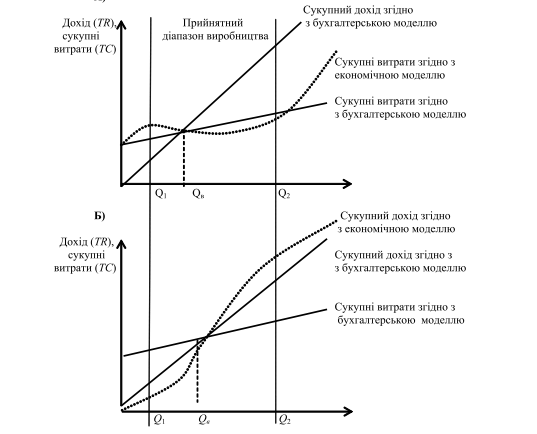 S або дохід може позначатися як TR
З основного припущення бухгалтерської моделі випливає, що існує тільки одна точка беззбитковості, а зона прибутку зростає із збільшенням обсягів виробництва. Тому найприбутковішим буде максимальне використання виробничих потужностей
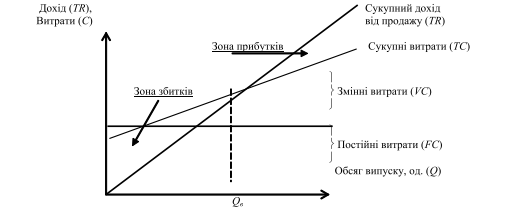 Бухгалтерська модель прямий графік
Наведений вище  графік показує обсяг реалізованої продукції на горизонтальній осі й обсяг доходу та витрат – на вертикальній. В разі потреби на осі Х можна відкладати обсяг випуску у відсотках до виробничоїпотужності або обсяг випуску у грошових одиницях. Лінія сукупних витрат (ТС) отримана шляхом додавання змінних витрат (на графіку вертикальна відстань між фіксованими витратами і сукупними витратами) до постійних витрат. Графік має назву «прямого» і використовується для дослідження впливу змін змінних витрат на рівень беззбитковості
В разі потреби дослідження впливу змін аборозподілу постійних витрат використовують так званий «обернений» графік.
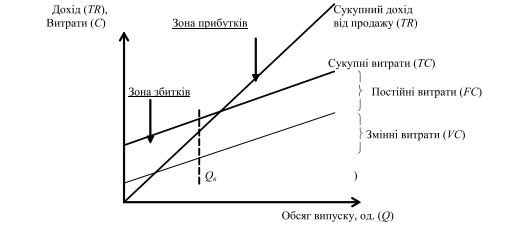 На ньому змінні витрати показано знизу, а постійні зверху. Аналіз графіку беззбитковості може дати певну інформацію про те, як буде змінюватися рівень беззбитковості і який прибуток (або збитки) можна очікувати при прийнятті різних припущень про рівень ціни реалізації і витрат.
Інформацію про витрати, обсяги виробництва і прибутки можна подати у вигляді математичної залежності. Математична інтерпретація беззбитковості також базується на припущенні бухгалтерської моделі. 
                Це означає, що формули, які наведено нижче, є правильними для рішень, що приймають в межах прийнятного діапазону виробництва. Поза межами цього діапазону ціна реалізації одиниці продукції і середні змінні витрати вже не є постійними, і тому будьякі результати будуть неправильними.Розглядаючи дохід від реалізації як суму сукупних витрат і прибутку, можемо записати, що
TR = TC + Pr = FC + VC + Pr,де: TR (або S) – сукупний дохід від реалізації;TC – сукупні витрати;Pr – прибуток;FC – постійні витрати;VC – змінні витрати.
У точці беззбитковості прибуток дорівнює нулеві, тобто
TR (або S)  = FC + VC.Якщо згадати, що сукупний дохід – це добуток ціни реалізаціїі обсягу реалізації в кількісному обчисленні, а змінні витрати – цедобуток середніх змінних витрат і того ж самого обсягу реалізації,то можна записати:
P × Q = FC + AVC × Q,
Звідси обсяг реалізації, необхідний для досягнення рівня беззбитковості дорівнює:

,За цією формулою розраховують обсяг реалізації в натуральному вимірі. Для визначення обсягу реалізації у вартісних одиницях треба помножити Q на ціну реалізації.
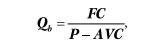 Податковий облік

Прибуток для податкової служби
Оподатковуваний прибуток = Валовий дохід (виручка від реалізації) – Валові витрати
Ціна продажу – ціну покупки
1200 грн – 1000грн=200 грн (прибуток) 18 %
1000– 1200грн=-200 (збиток) 18 % ні
Заниженння обєкту оподаткування